大阪・関西万博関連事業説明会
経緯説明
副委員長　　山本　博史
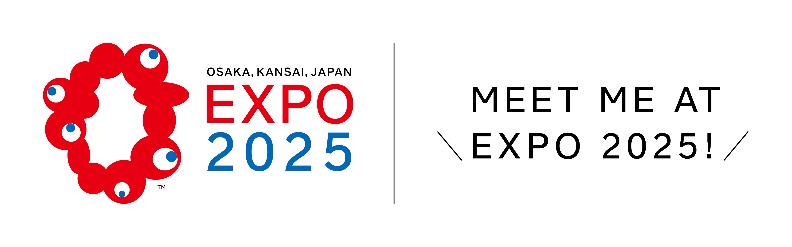 パストガバナー
[Speaker Notes: パストガバナーの肩書きは？]
大阪・関西万博関連事業推進の経緯（１）（2019-22年度）
（別紙①）
2021-22(吉川(秀)G)年度 地区大会決議（2021年12月3日）
[決議第6号］大阪・関西万博の成功に向け協力する件
2025年に開催される大阪・関西万博博覧会の成功は大阪・関西はもとより、日本の将来の発展に寄与するものです。開催地に属する地区として、当地区クラブと会員は統一テーマ「いのち輝く未来社会のデザイン」に込められた開催の趣旨に賛同し、我々ロータリーが目指す“公共イメージの向上”をアピールする絶好の機会という認識のもと、その成功に向けて協力するため、ロータリーに相応しい貢献を目指し十分な準備を進めることを決議致します。
大阪・関西万博関連事業推進の経緯（2）（2022-24年度）
（別紙②）
2022-23(宮里G)年度 地区大会決議（2022年12月16日）
[決議第8号］大阪・関西万博の成功のために協力する件
2025年に開催される大阪・関西万博の成功は大阪・関西はもとより、日本の将来の発展に寄与するものです。開催地に属する地区として、当地区クラブと会員は統一テーマ「いのち輝く未来社会のデザイン」に込められた開催の趣旨に賛同し、我々ロータリーが目指す“公共イメージの向上”を推進する絶好の機会という認識のもと、その成功に向けて協力するため、ロータリーに相応しい貢献を目指し十分な準備を進めることを決議致します。
大阪・関西万博関連事業予算案
（別紙③）
大阪・関西万博関連事業実行委員会組織